Konstytucja marcowa
Zajęcia nr 11 – 23.05.2018
Przesłanki historyczne uchwalenia Konstytucji marcowej
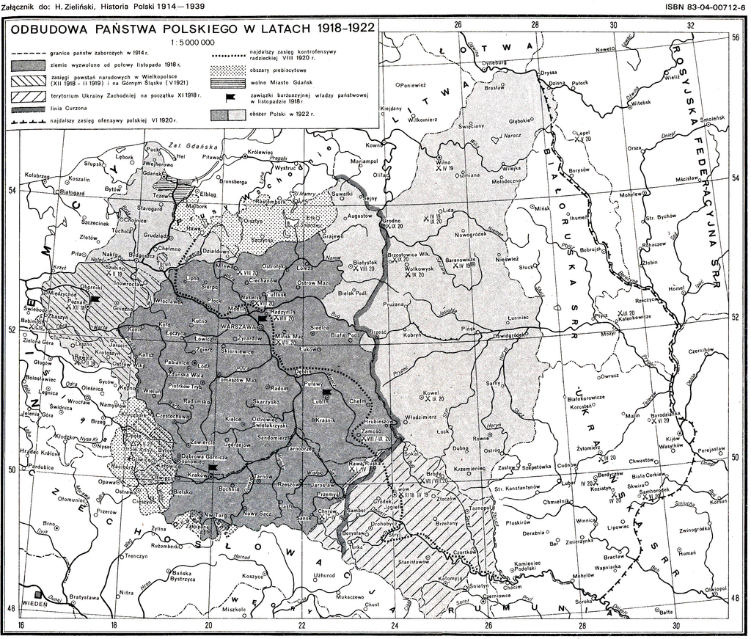 Odzyskanie niepodległości po okresie zaborów 1795-1918;
Konieczność politycznej konsolidacji ziem z pięcioma rożnymi systemami prawa  (zabór pruski, Galicja i Śląsk Cieszyński, Królestwo Polskie, Ziemie Zabrane, Spisz i Orawa);
Rozwinięcie postanowień Małej konstytucji z 1919 r. i rozwiązanie sporu o kształt państwa polskiego (socjaliści, endecja, mniejszości narodowe);
Utrwalenie polskiej państwowości w oczach społeczności międzynarodowej i zapowiedź walki dyplomatycznej o inne polskie ziemie w ramach procesu formowania granic (1918-1923).
Prace kodyfikacyjne
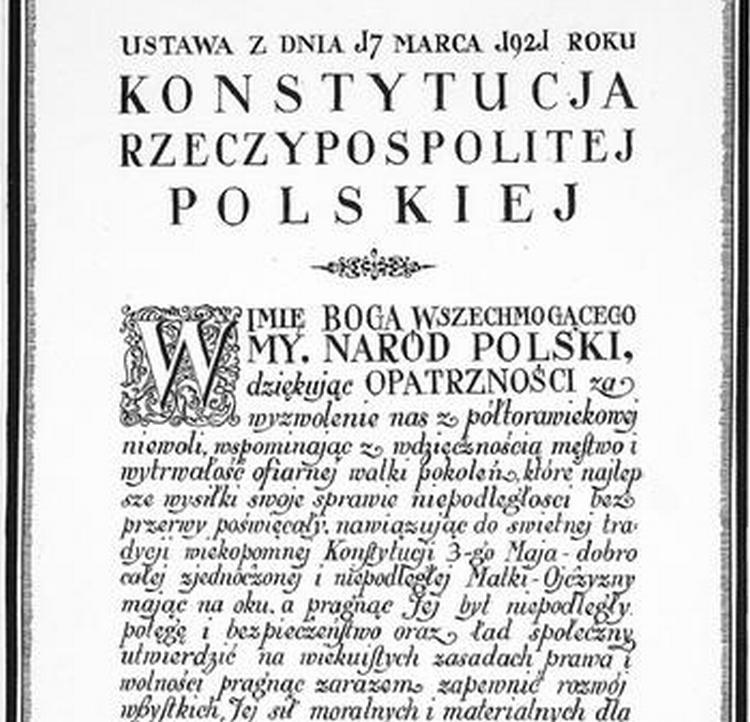 Prace nad nową konstytucją prowadził Sejm Ustawodawczy (Konstytuanta), który po raz pierwszy zebrał się w Warszawie 10 lutego 1919 r.
Dominacja Narodowej Demokracji w izbie poselskiej – 116 mandatów, PSL „Wyzwolenie – 47, PSL „Piast” – 46, PPS – 36, PZL – 27 i pozostałe kluby - 59.
Komisji Konstytucyjnej przewodniczyli kolejno Władysław Seyda, Maciej Rataj i Edward Dubanowicz. Odbyła ona łącznie 106 posiedzeń, a sprawie konstytucji poświęcono 38 posiedzeń plenarnych sejmu.
Podczas prac Komisji wzorowano się na systemie parlamentarno-gabinetowym III Republiki Francuskiej.
Najbardziej sporne obszary działalności Komisji: jedno lub dwuizbowy parlament, uprawnienia prezydenta i sposób jego wyboru, status Kościoła katolickiego i mniejszości narodowych.
Uchwalenie konstytucji i jej systematyka
Konstytucja marcowa została uchwalona 17 marca 1921 r. większością głosów przez Sejm Ustawodawczy.
Jej data wejścia w życie to 1 czerwca 1921 r. Do 11 grudnia 1922 r. obowiązywała równolegle z Małą konstytucją. Składała się z preambuły i 126 artykułów podzielonych na 7 rozdziałów. Była ona najwyższym aktem prawnym odrodzonej Rzeczpospolitej – ustawą zasadniczą.
Oznaczenie po publikacji to: Dz.U. z 1921 r. Nr 44, poz. 267.
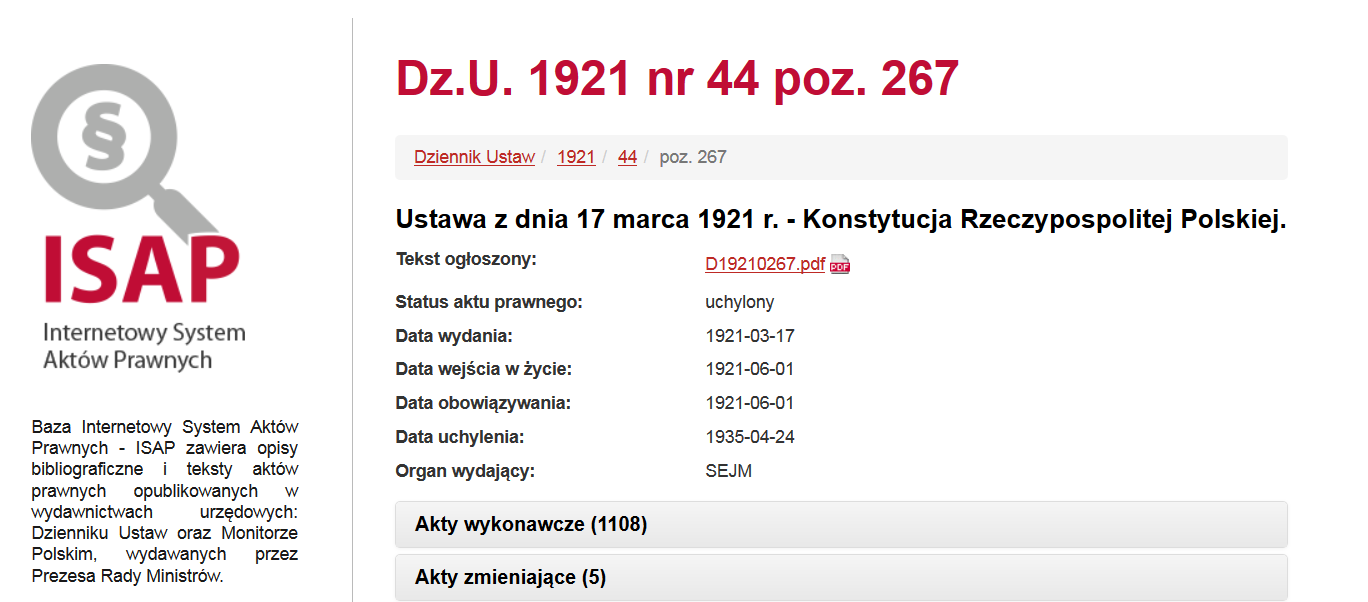 Preambuła
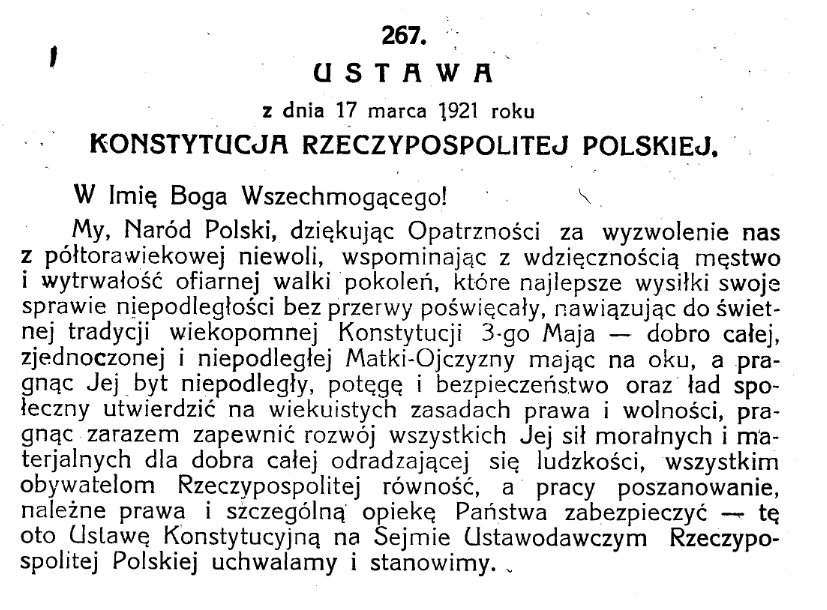 Naczelne zasady Konstytucji marcowej
Na postawie preambuły oraz roz. I, art. 1-2
zasada ciągłości państwa, 
republikańska forma ustroju politycznego, 
zwierzchnictwa narodu, 
demokracji reprezentacyjnej, 
trójpodziału władzy, 
rządów parlamentarnych, 
jednolitości państwa (z pewnymi wyjątkami*)
Władza ustawodawcza
Roz. II, art. 3-38
Dwuizbowy parlament – Sejm (według ordynacji 444) i Senat (1/4 Sejmu).
Pięcioletnia kadencja, kadencja Senatu połączona z kadencją Sejmu, połączona izby Sejmu i Senatu tworzyły Zgromadzenie Narodowe, które wybierało Prezydenta RP, odbierało od niego przysięgę oraz co 25 lat rewidowało tekst konstytucji.
Wybory do Sejmu i Senatu miały pięcioprzymiotnikowy charakter: tajne, powszechne, bezpośrednie, proporcjonalne, równe
czynne prawo wyborcze: Sejm 21 lat, Senat 30 lat
bierne prawo wyborcze: Sejm 25 lat, Senat 40 lat
Inicjatywa ustawodawcza przysługiwała Rządowi i Sejmowi; Senat miał jedynie prawo veta zawieszającego (wstrzymania projektu ustawy na 30 dni) lub wprowadzenia poprawek. Sejm mógł ponownie uchwalić wstrzymaną przez Senat ustawę bądź odrzucić poprawki kwalifikowaną większością 11/20 głosów. 
Rozwiązania Parlamentu przed końcem kadencji: Sejm (2/3 głosów) lub przez Prezydenta za zgodą 3/5 liczby członków Senatu.
Zmiana Konstytucji: obie izby (2/3 głosów); Sejm mógł dokonać zmiany Konstytucji bez udziału Senatu drugi raz z rzędu (3/5 głosów), Zgromadzenie Narodowe co 25 lat (zwykła większość głosów).
Władza wykonawcza – Prezydent RP
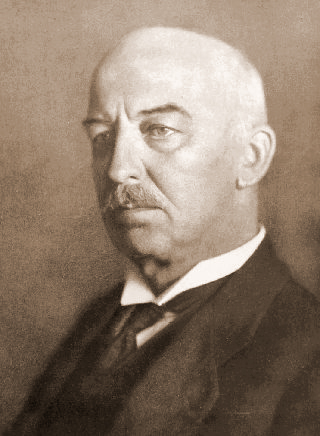 Roz. III, art. 39-54
Prezydent RP był wybierany na siedmioletnią kadencję przez Zgromadzenie Narodowe zwykłą większością głosów. Był głową państwa polskiego.
Uprawnienia prezydenta: odwołanie rządu, zwoływanie obrad sejmowych, obsadzanie stanowisk w wojsku, naczelny zwierzchnik sił zbrojnych w czasie pokoju, wypowiadanie wojny i zawieranie pokoju za zgodą Sejmu, prawo łaski, prawo do podpisywania aktów prawnych (za kontrasygnatą odpowiedniego ministra).
Popełniając przestępstwo Prezydent RP mógł być sądzony na wniosek Sejmu przez Trybunał Stanu.
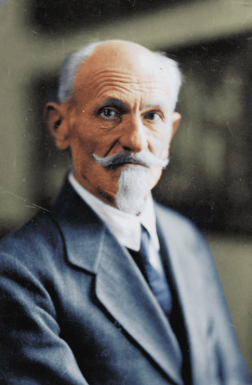 Władza wykonawcza – Rada Ministrów
Roz. III, art. 39-54
Prezydent RP był wybierany na siedmioletnią kadencję przez Zgromadzenie Narodowe zwykłą większością głosów. Był głową państwa polskiego.
Uprawnienia prezydenta: odwołanie rządu, zwoływanie obrad sejmowych, obsadzanie stanowisk w wojsku, naczelny zwierzchnik sił zbrojnych w czasie pokoju, wypowiadanie wojny i zawieranie pokoju za zgodą Sejmu, prawo łaski, prawo do podpisywania aktów prawnych (za kontrasygnatą odpowiedniego ministra).
Popełniając przestępstwo Prezydent RP mógł być sądzony na wniosek Sejmu przez Trybunał Stanu.